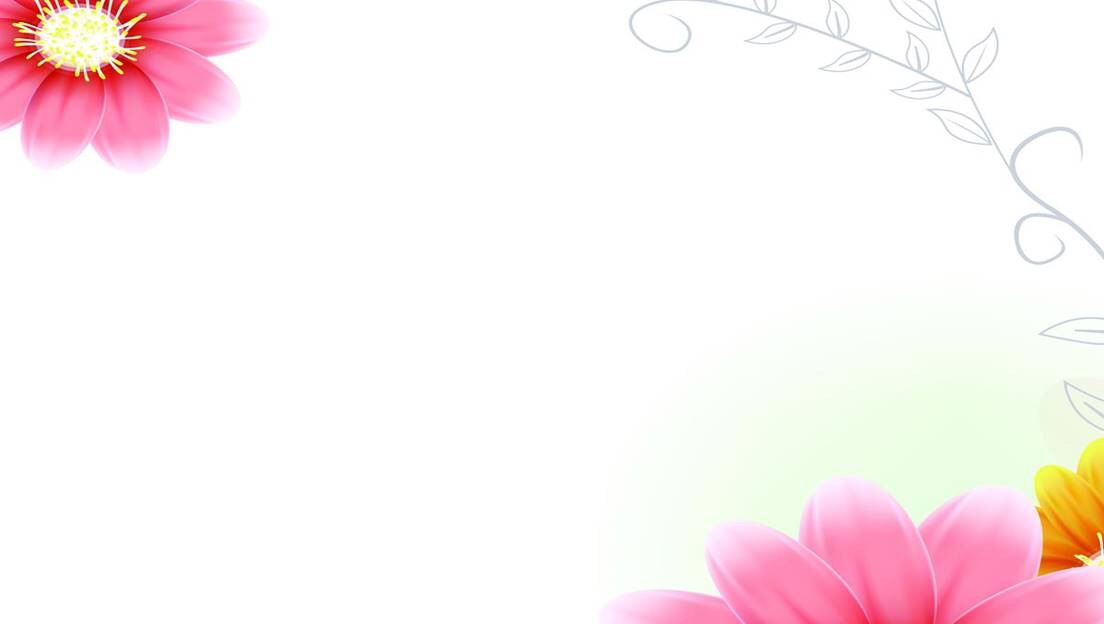 CHÀO MỪNG 
CÁC BÁC CÁC CÔ ĐẾN DỰ GIỜ HỌC
LỚP NHÀ TRẺ D1
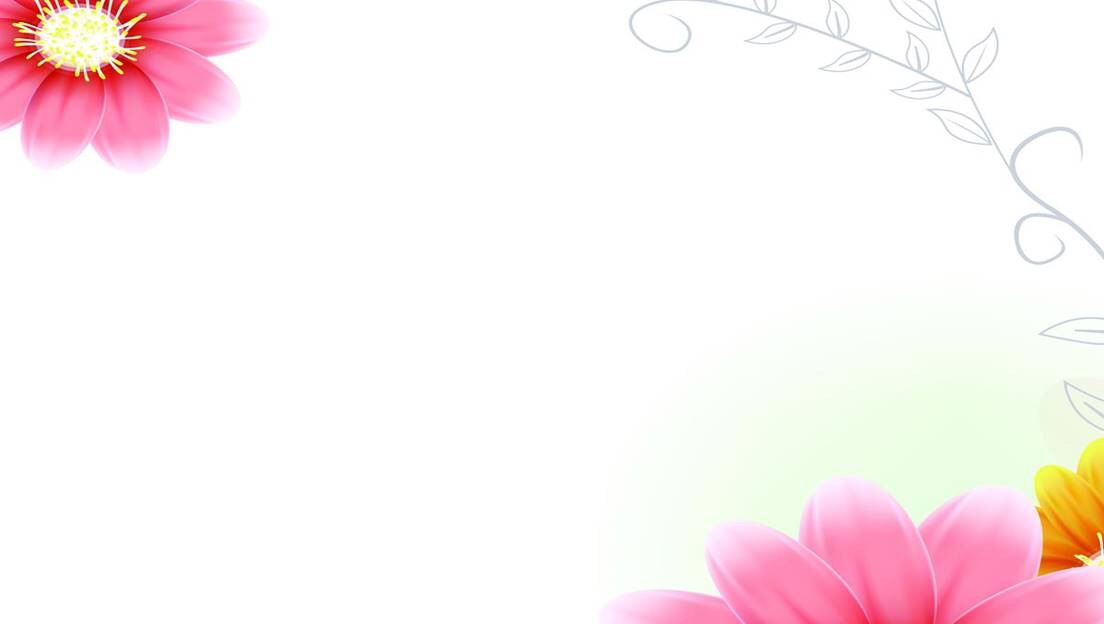 Phòng giáo dục và đào tạo quận Long Biên
Trường mầm non Long Biên A
Lĩnh vực: Phát Triển Nhận Thức
Đề tài: NBTN: Máy bay
Lứa tuổi: 24-36 tháng
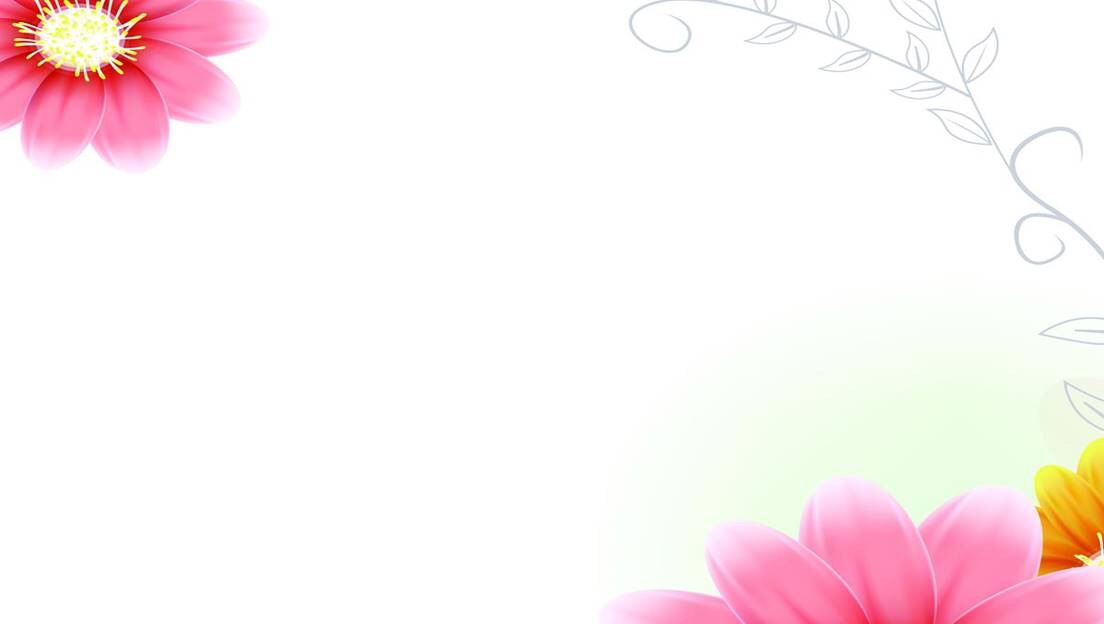 Câu Đố

Chẳng phải là chimMà bay trên trờiChở được nhiều ngườiĐi khắp mọi nơiLà cái gì?
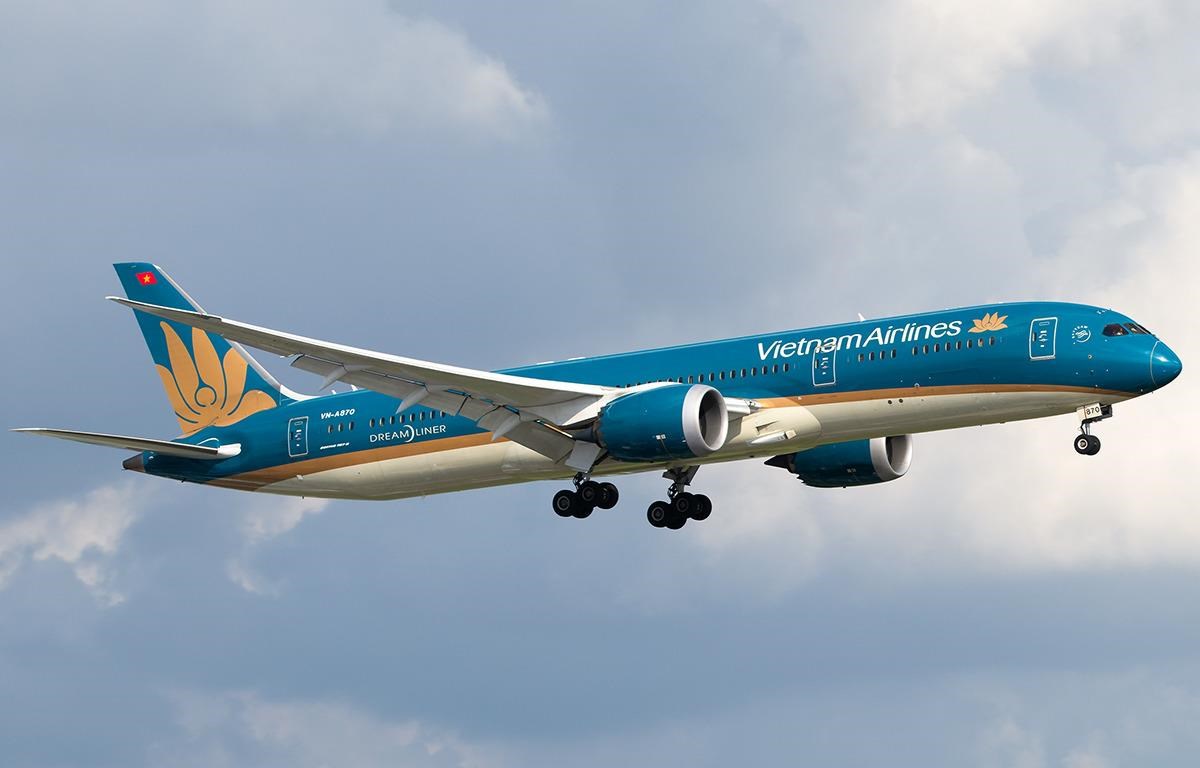 Máy bay
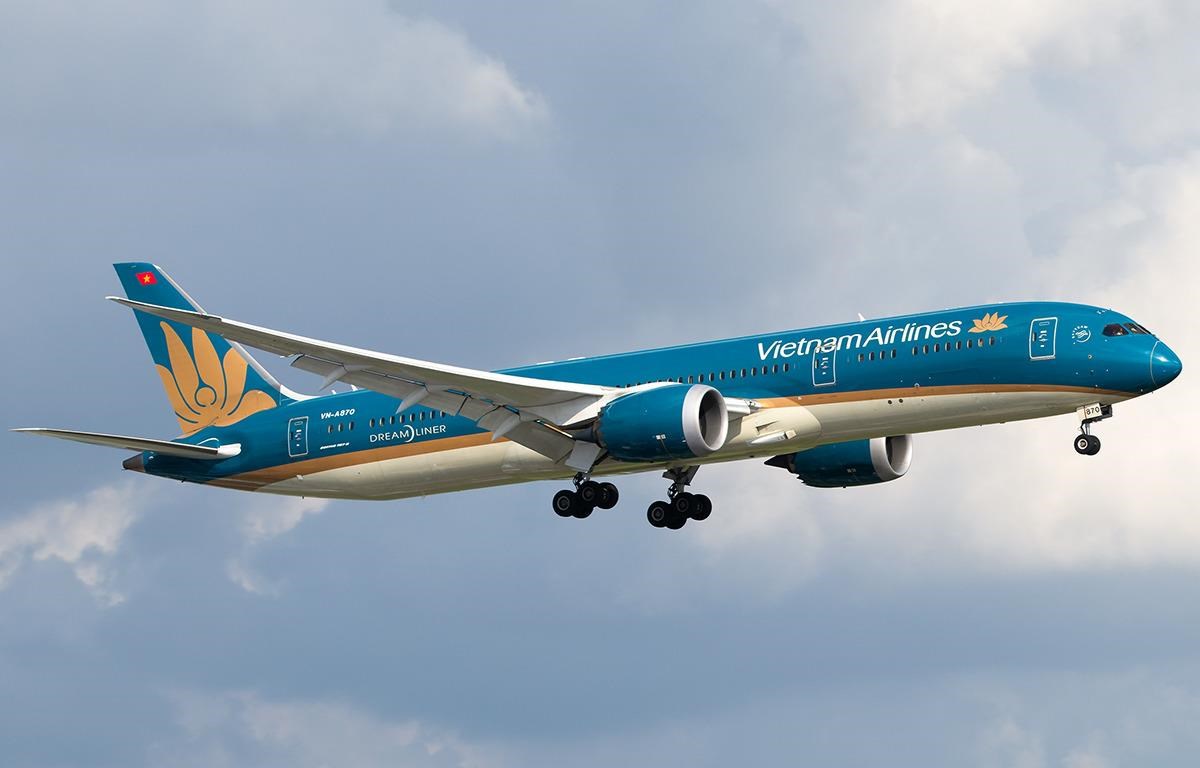 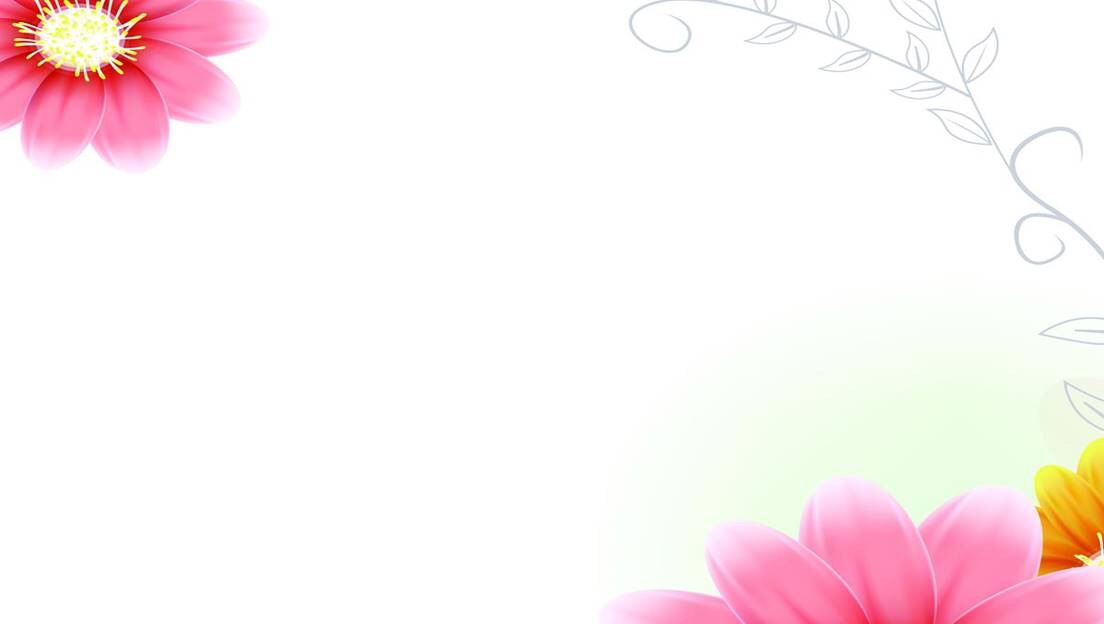 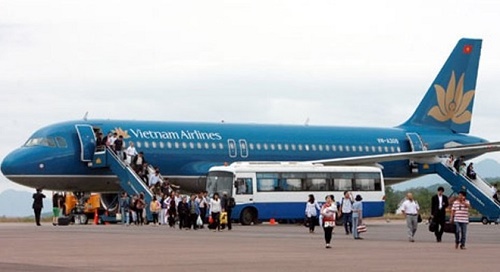 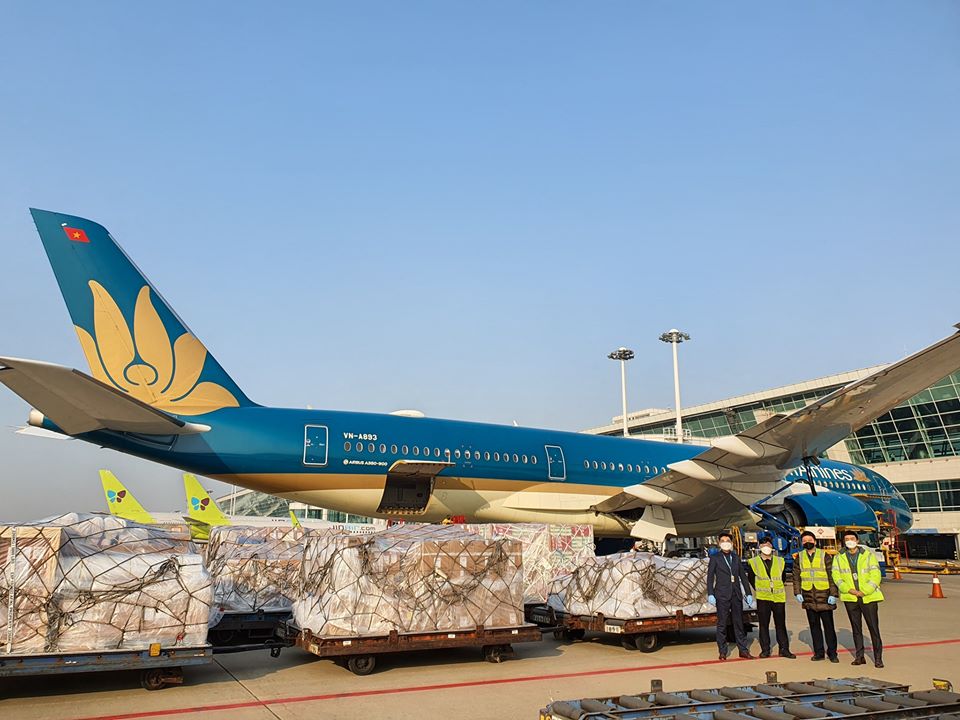 Máy bay chở hàng hoá
Máy bay chở người
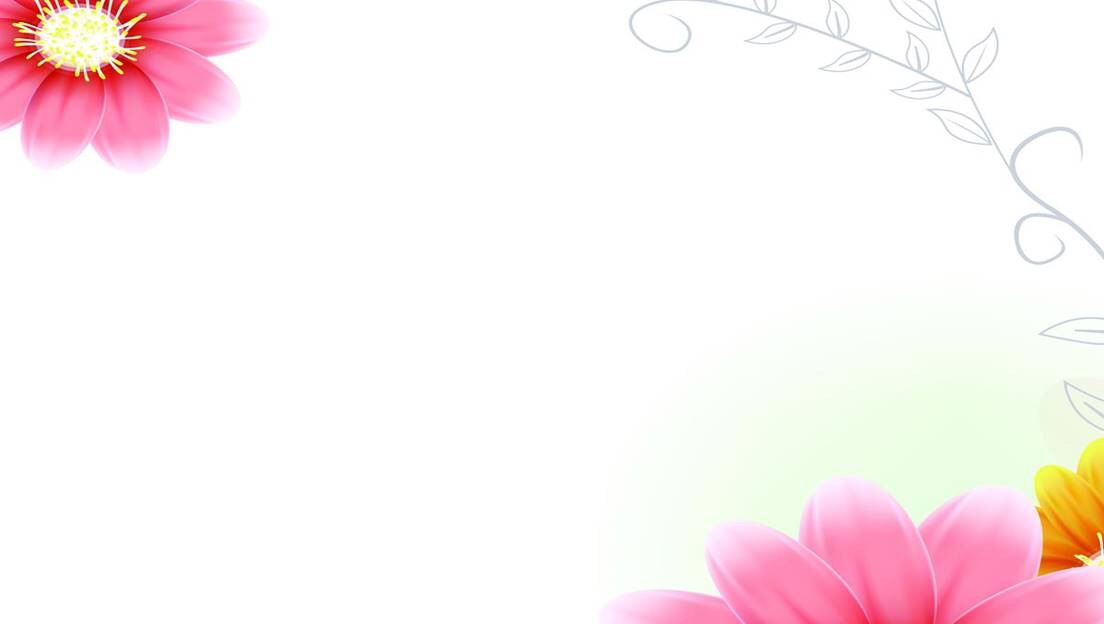 Mở rộng
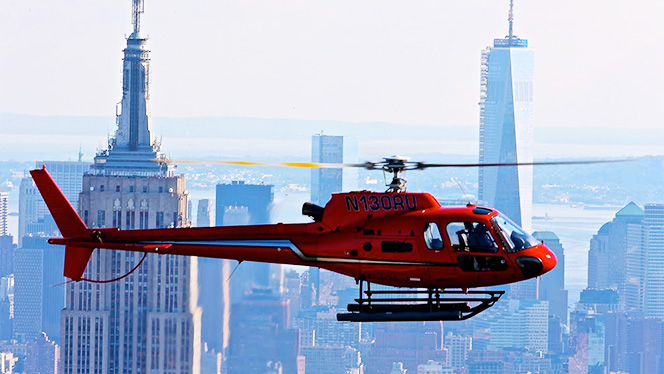 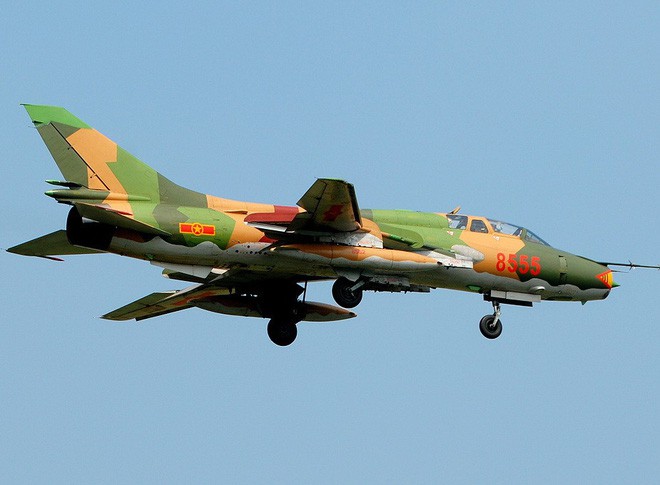 Máy bay thuỷ trực thăng
Máy bay quân sự
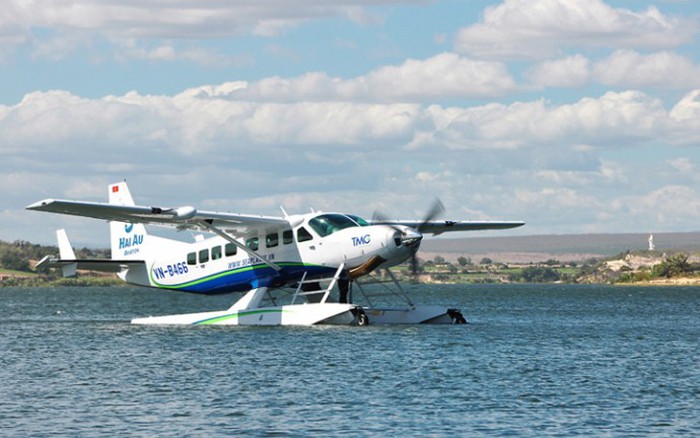 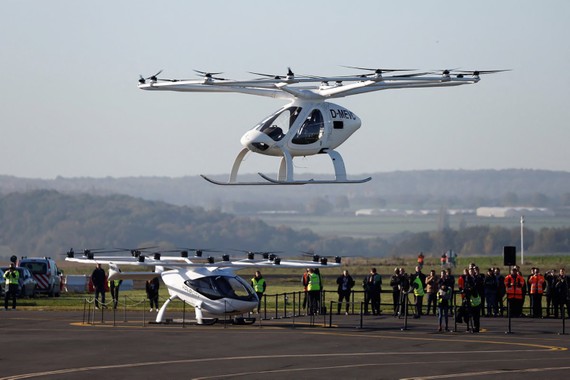 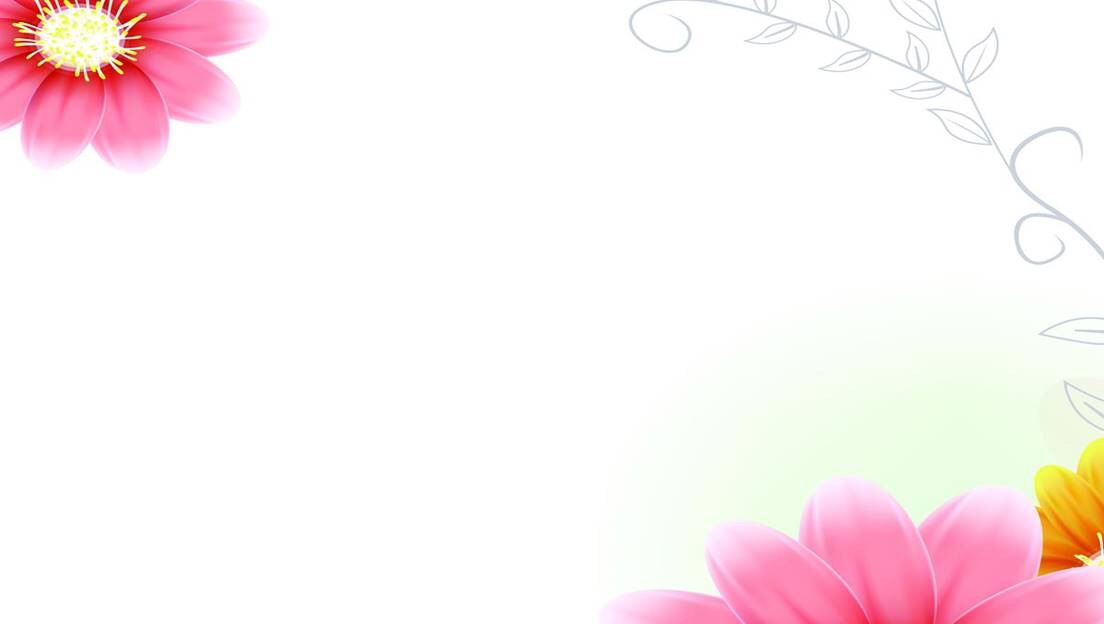 Máy bay trực thăng điện không người lái
Máy bay thuỷ phi cơ
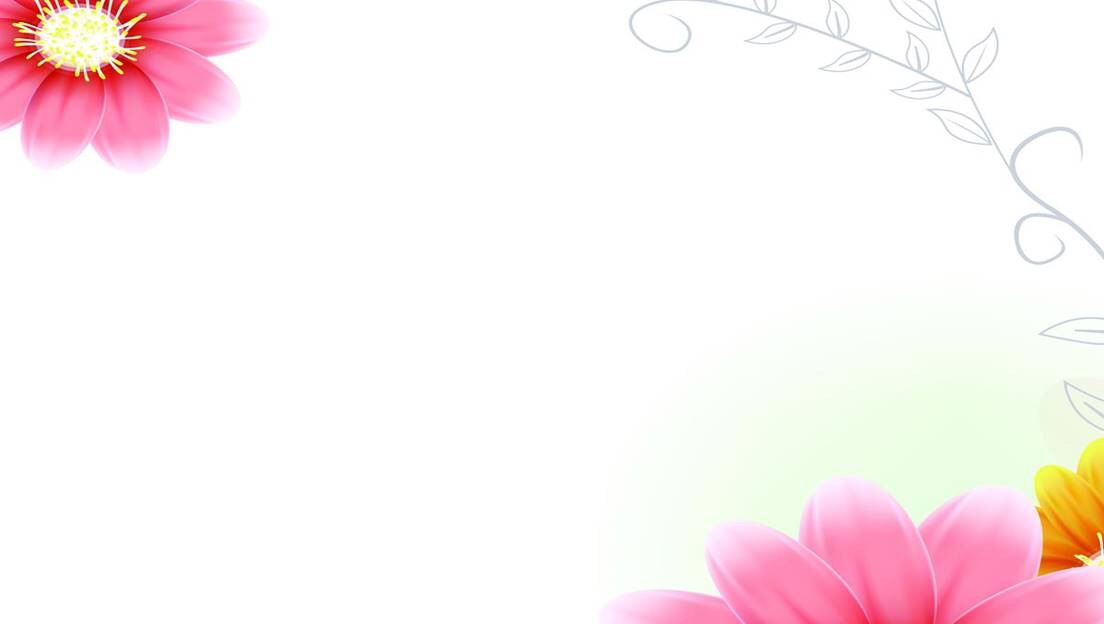 Trò chơi: Nhìn nhanh- nói đúng
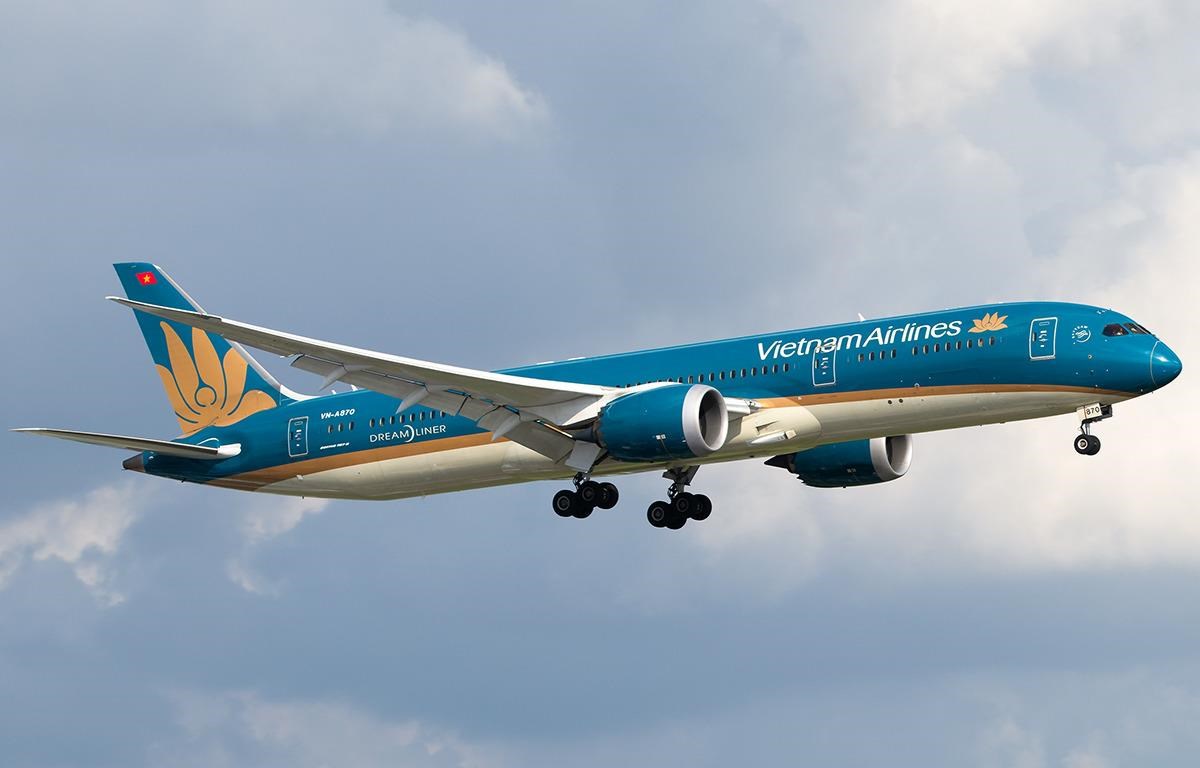 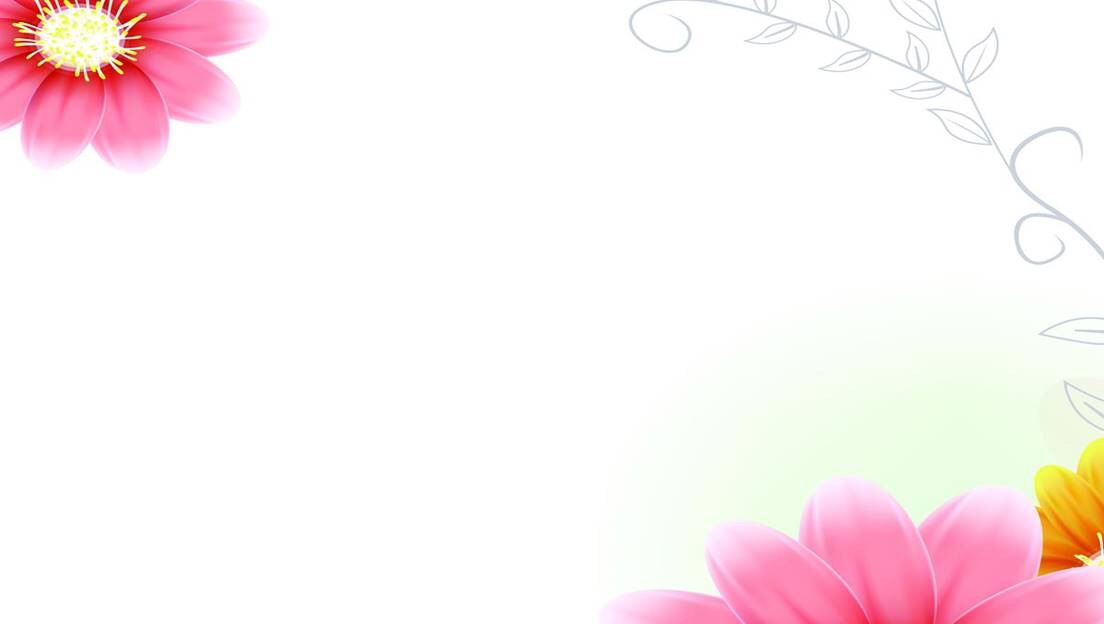 Trò chơi: Lái máy bay
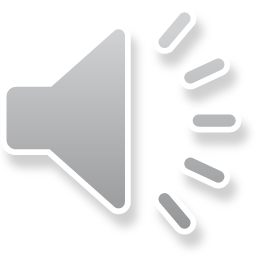